西师大版二年级数学上册
除法的初步认识
WWW.PPT818.COM
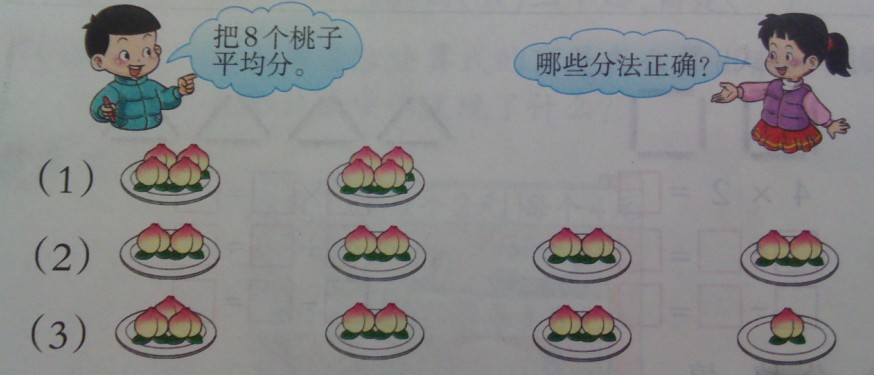 √
√
例1:
把8个    平均分给4只猴子，
每只猴子分（  ）个.
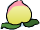 2
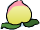 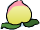 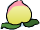 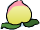 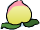 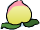 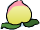 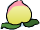 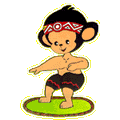 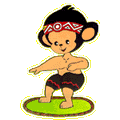 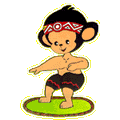 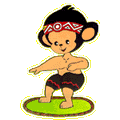 自学69页例1: 
     8 ÷ 4 = 2 
    其中÷是什么号,这个除法算式怎么读?
小组交流: 
     8 ÷ 4 = 2 
其中8表示什么? 
        4表示什么?
        2表示什么?
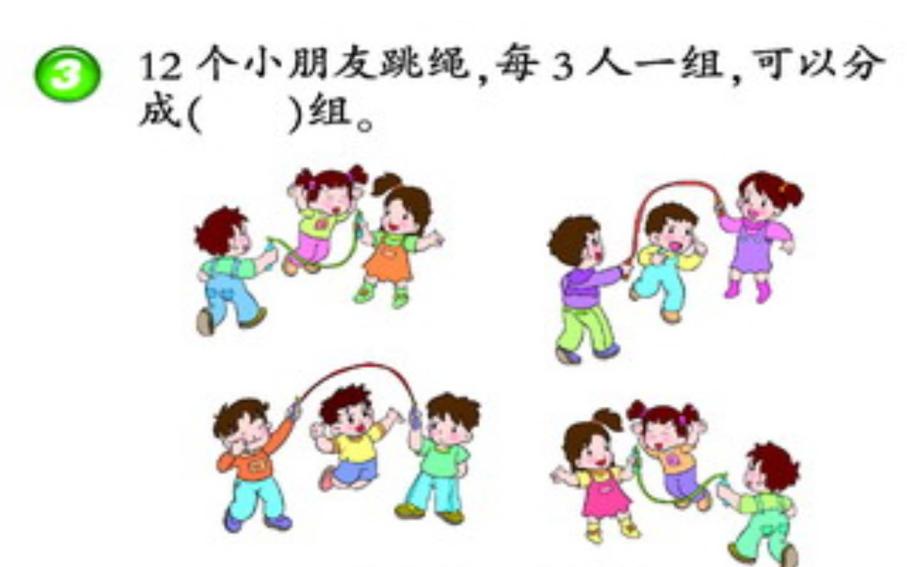 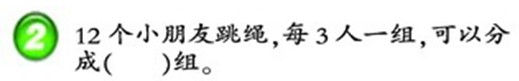 4
要求:先画图,再写算式.
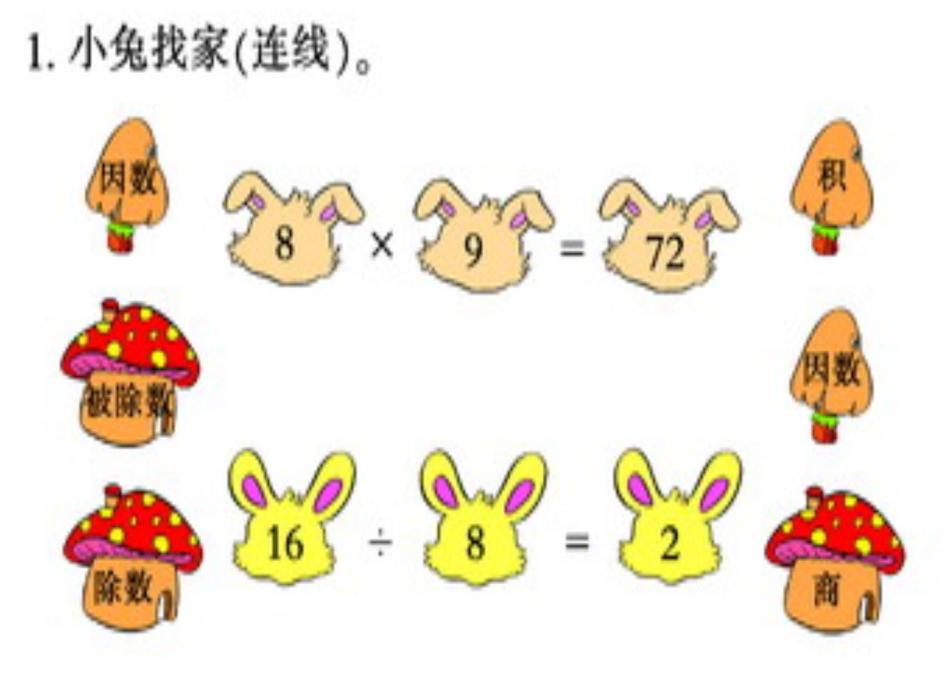 2.圈一圈，填一填。
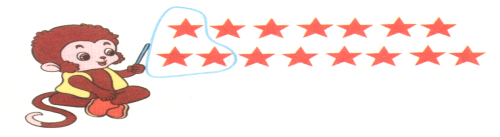 每次圈3个，（   ）次圈完。
2
2
7
2
7
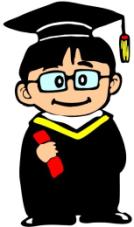 再想一想：怎么写算式呢？
圈一圈，填一填。
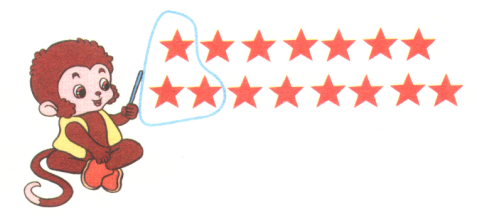 每次圈3个，（   ）次圈完。
5
15
÷3=5（次）
看算式圈一圈，说一说。
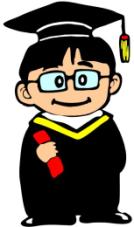 24÷8=3
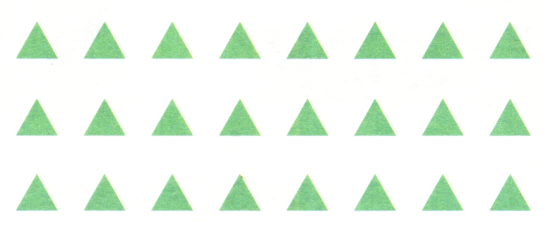 24个   ，每8个分一份，
可以分成3份。
把24个   平均分成8份，
每份是3个。
看算式圈一圈，说一说。
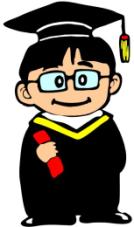 24÷8=3
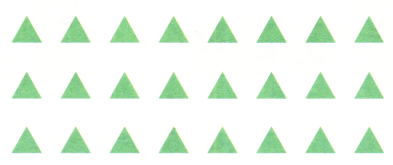 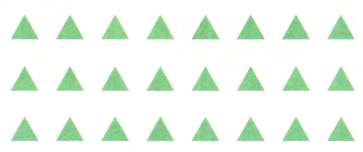 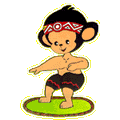 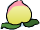 一共有（     ）个          ，每（    ）个装一袋，可以装（     ）袋。
12
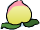 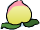 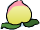 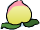 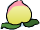 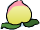 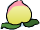 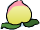 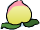 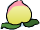 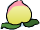 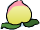 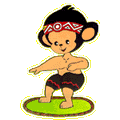 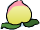 一共有（ 12 ）个          ，每（    ）个装一袋，可以装（     ）袋。
1
12
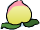 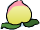 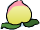 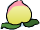 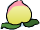 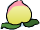 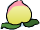 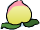 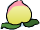 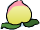 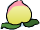 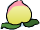 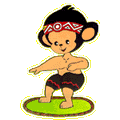 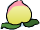 一共有（ 12 ）个          ，每（    ）个装一袋，可以装（     ）袋。
2
6
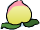 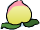 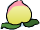 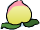 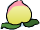 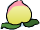 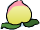 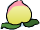 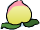 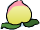 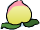 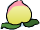 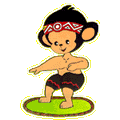 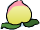 一共有（ 12 ）个          ，每（ 3 ）个装一袋，可以装（     ）袋。
4
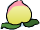 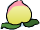 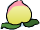 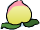 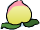 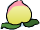 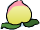 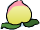 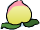 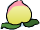 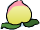 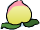 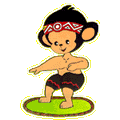 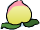 一共有（ 12 ）个          ，每（ 4 ）个装一袋，可以装（     ）袋。
3
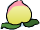 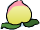 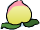 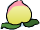 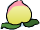 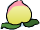 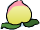 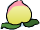 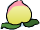 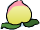 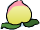 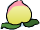 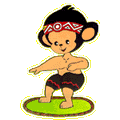 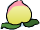 一共有（ 12 ）个          ，每（ 6 ）个装一袋，可以装（     ）袋。
2
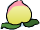 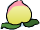 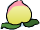 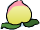 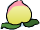 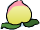 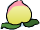 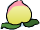 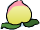 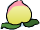 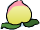 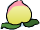 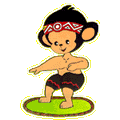 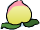 一共有（ 12 ）个          ，每（12）个装一袋，可以装（     ）袋。
1
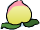 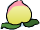 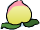 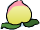 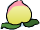 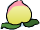 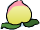 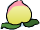 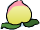 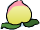 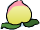 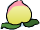